EBD for Family Workers
1
Revised 10/01/20
Overview
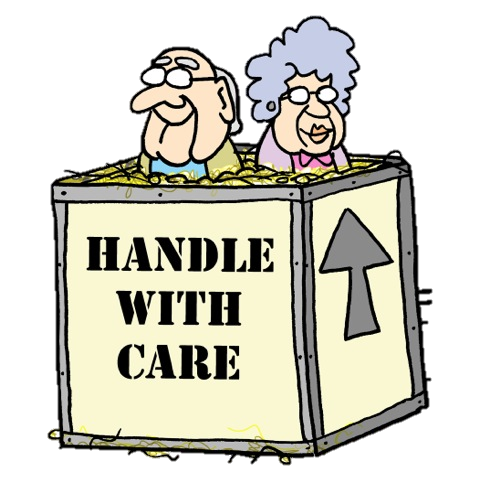 This presentation will provide tips and reminders regarding how to process cases with an EBD individual.
2
Revised 10/01/20
Contents
FS Renewals
Medical Expenses
Medicaid Renewals
     - Categorically Needy 
     - MAPP
     - MPA
     - LTC 
Assets
General Reminders
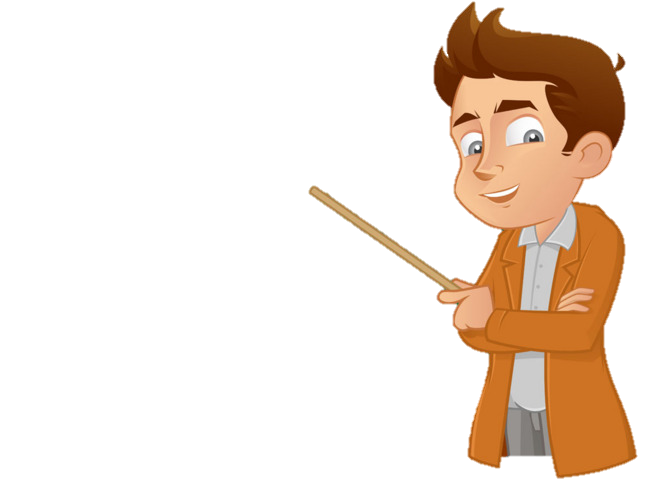 3
Revised 10/01/20
FS Renewal
4
Revised 10/01/20
For FoodShare, a food unit member is considered elderly at age       or older

Under certain specific circumstances an individual and his or her spouse who are both elderly and/or disabled may be a separate food unit even if they are living and eating with others. See FSHB 5.2.1
60
5
Revised 10/01/20
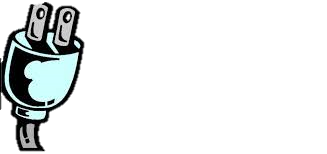 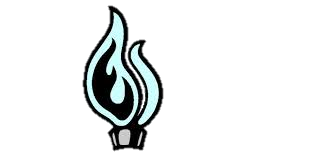 Shelter and utility deduction
- Food units that include elderly, blind, or disabled individuals have no shelter cap
- Ask for shelter and utility amounts
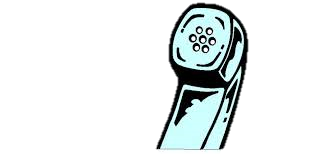 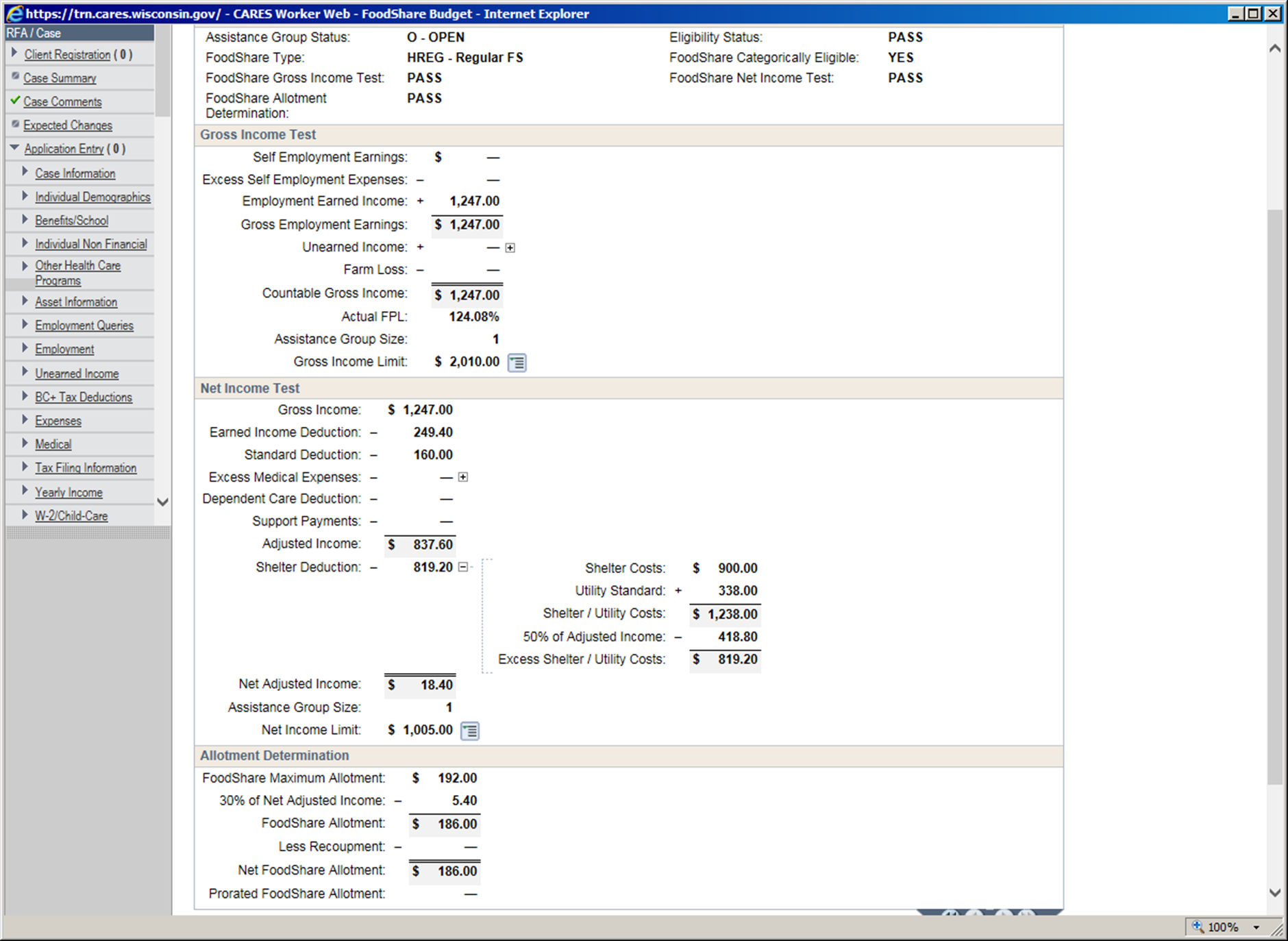 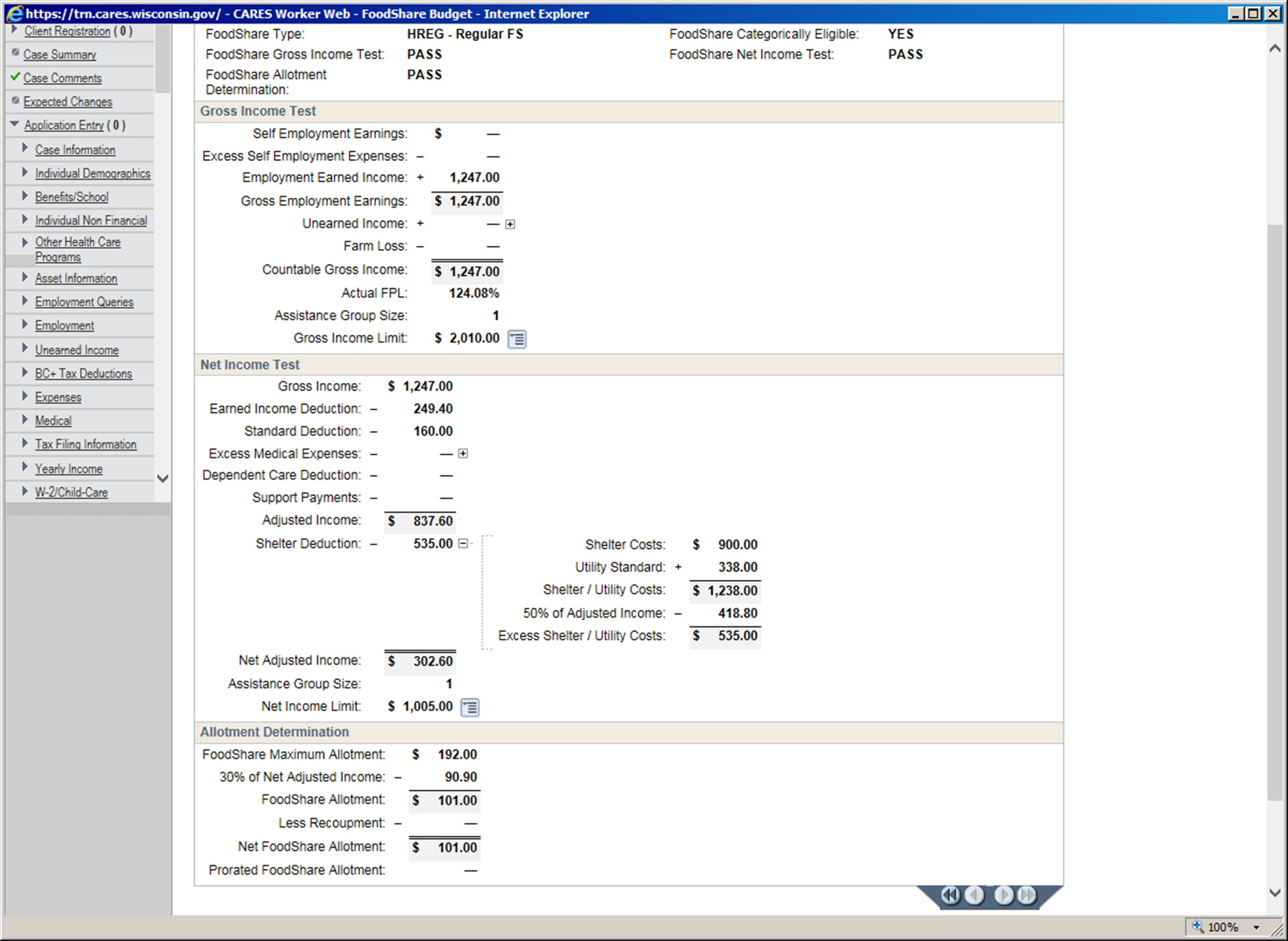 NON-EBD
EBD
No shelter cap
Shelter cap
Lower allotment
6
Revised 10/01/20
Medical expenses can increase FS allotments
- Medical expenses incurred by elderly, blind, or disabled food unit members can be used
Over the counter medications (OTC) approved by medical professional
Medical equipment/supplies approved by medical professional
Mileage to medical appointments
Service animal expenses
Medical insurance premiums
Medical , vision, dental bills 
- Expense needs to be verified
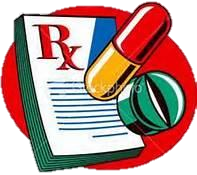 7
Revised 10/01/20
During a renewal, if there is an EBD individual, ask about their medical expenses
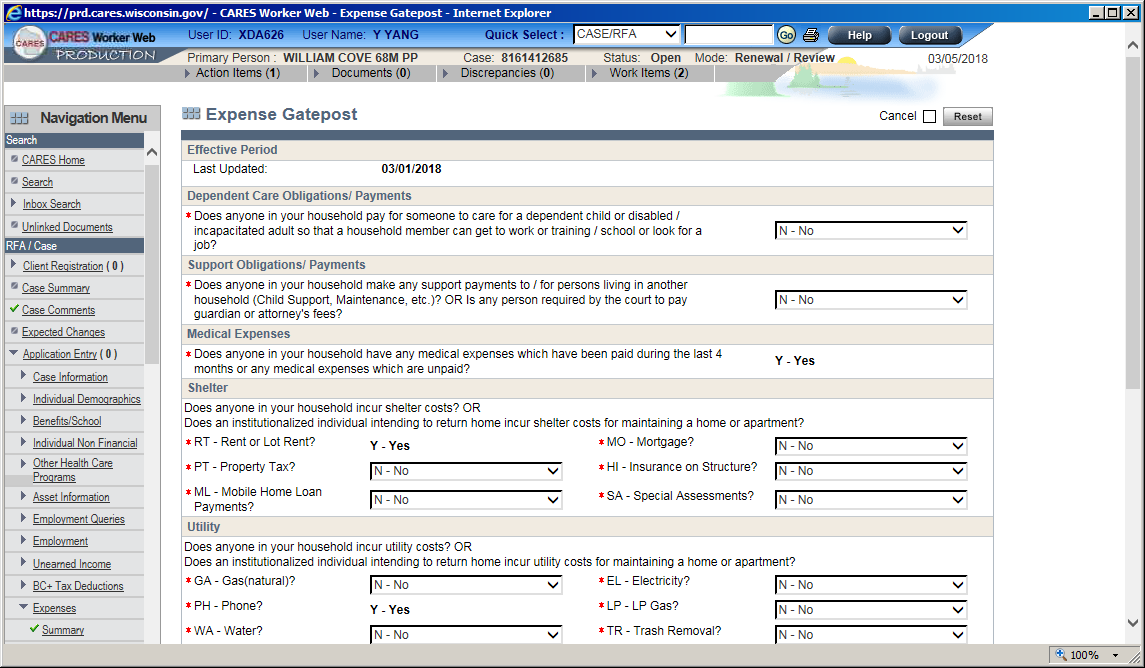 8
Revised 10/01/20
Medical Expenses
9
Revised 10/01/20
Changes during the certification period must be verified if:
- New source of expense
- Changed by more than $25
- If questionable

During SMRF
- Changes in expenses are not required to be reported.  If reported, follow policy above
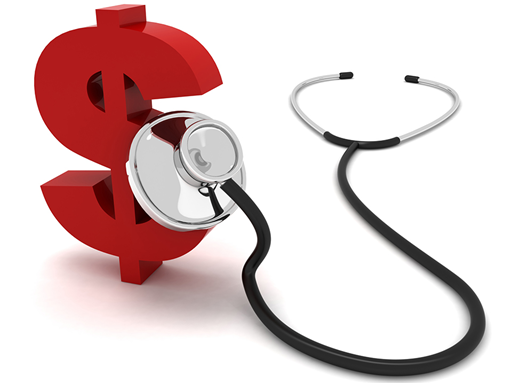 10
Revised 10/01/20
During Renewal
- New source of expense must be verified
- Changes in TOTAL recurring medical expenses of more than $25 since last verified must be verified
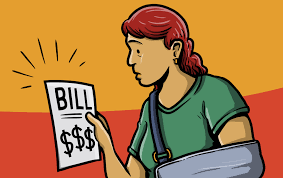 11
Revised 10/01/20
Add medical expenses sequence for each expense
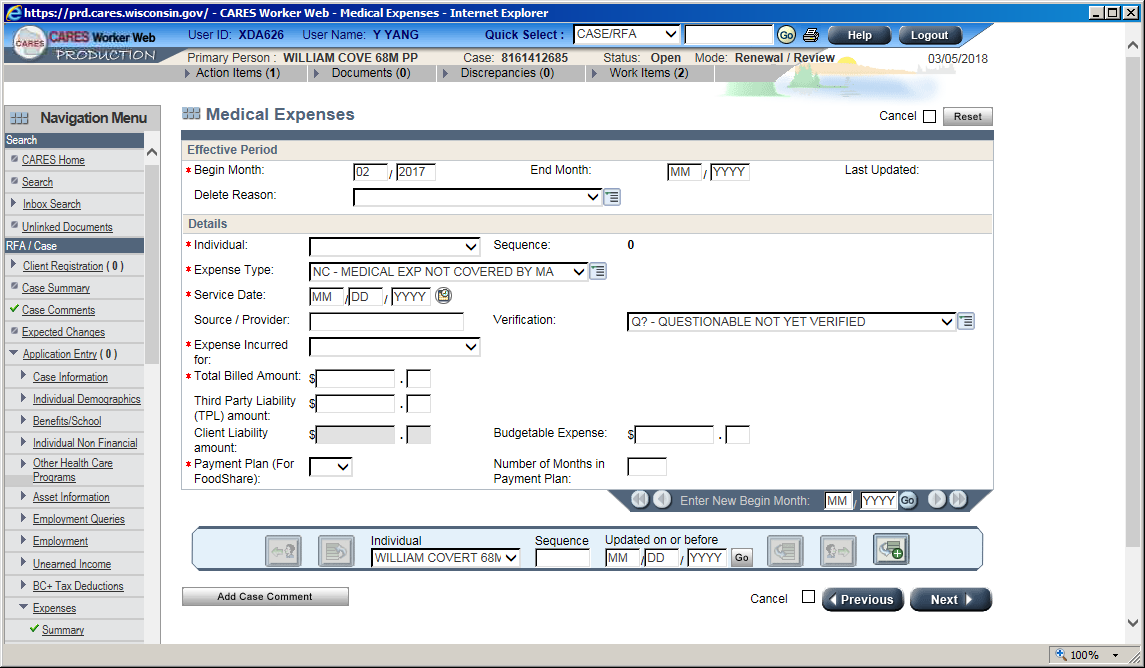 Expense amount used in FS budgets
12
Revised 10/01/20
Common medical expense codes
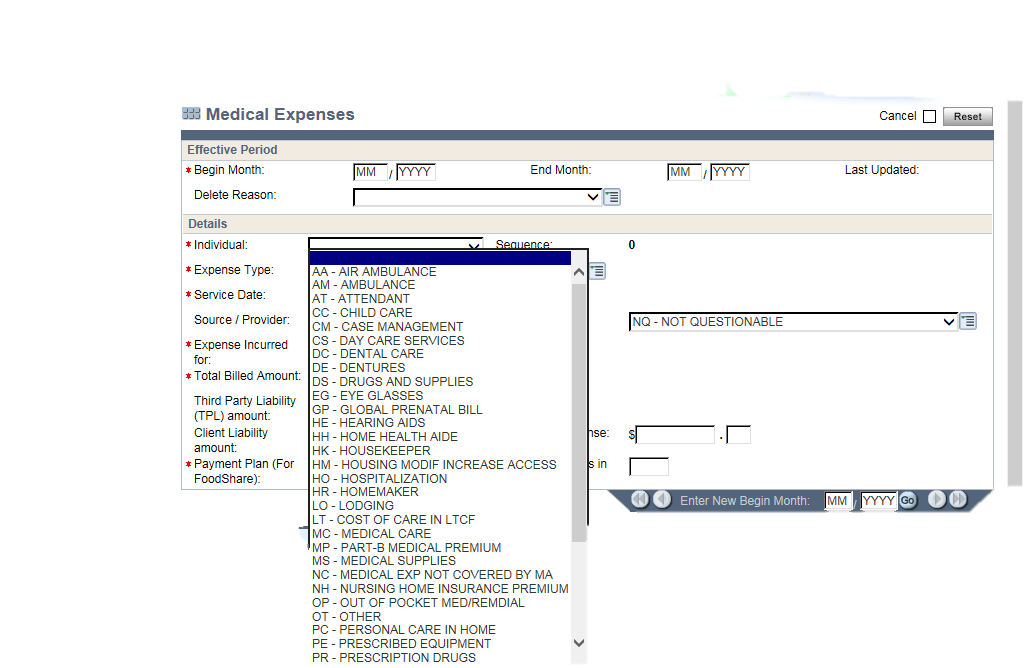 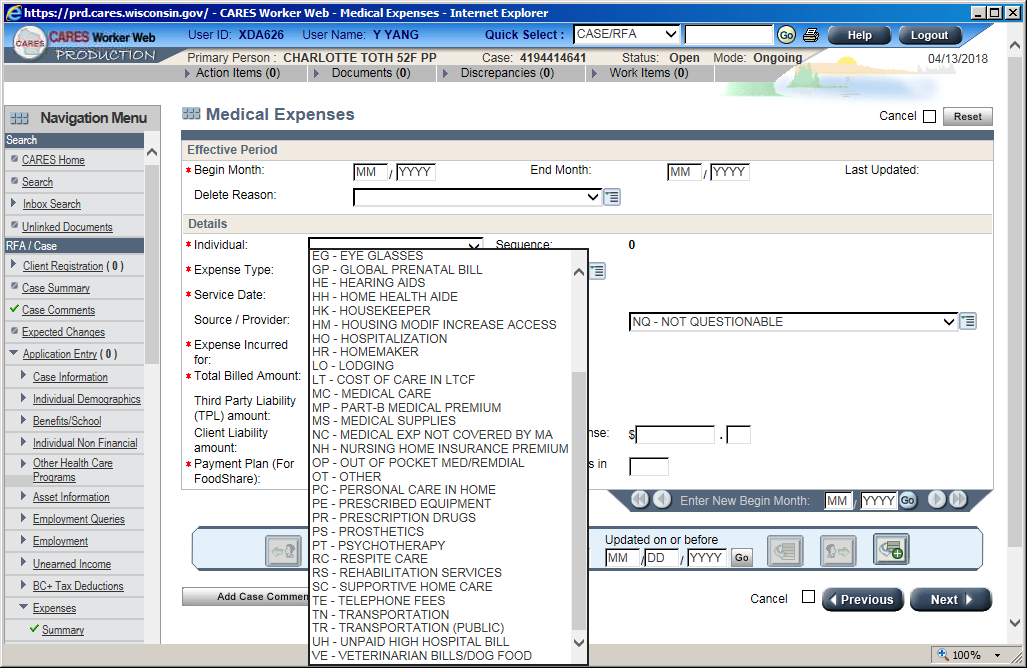 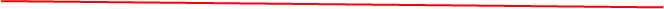 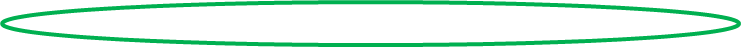 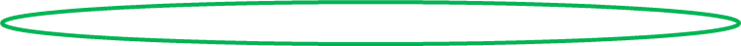 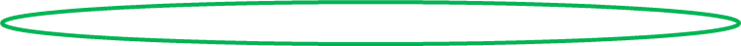 When in doubt, use OT-OTHER
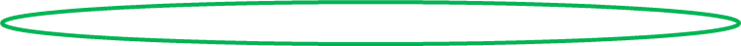 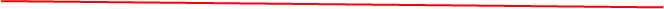 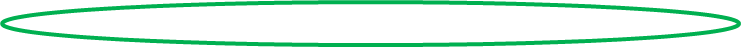 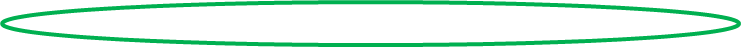 13
Revised 10/01/20
Check your budgets
Includes all budgetable FS expenses on the Medical Expense pages and health care premiums amounts on the Medical Coverage pages
CWW will automatically deduct the $35 medical deduction from the total.
14
Revised 10/01/20
MA renewals
15
Revised 10/01/20
Utilities
Do not zero or enter $1 for utilities if member is open for Categorically Needy Medicaid (MS) program
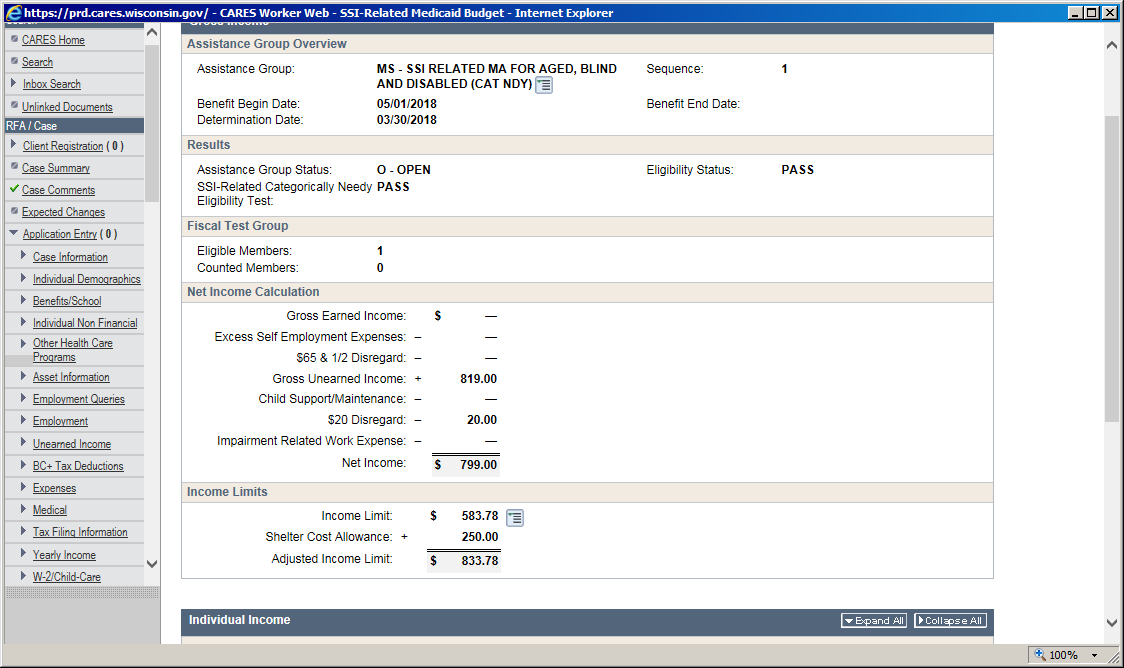 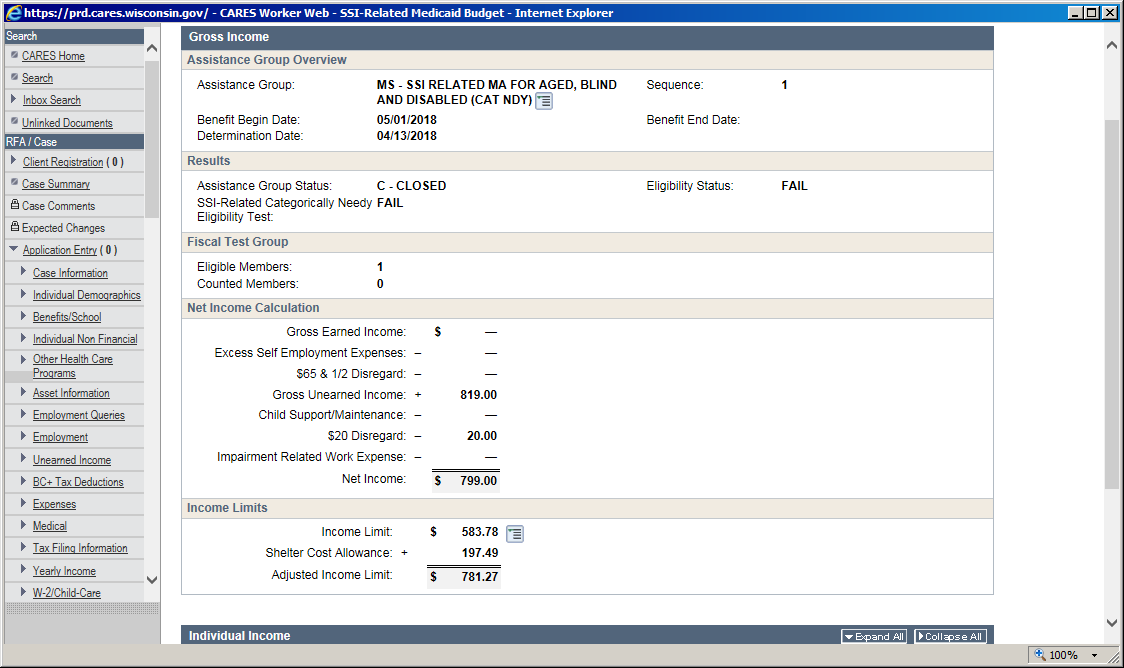 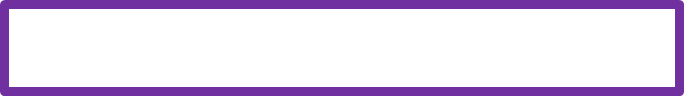 Shelter allowance decreased after changing utilities to $1, terminating MS eligibility
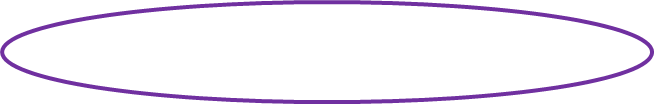 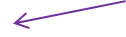 16
Revised 10/01/20
MAPP
Must be disabled
Must be working
- Employer, need paystubs
- In-kind work (form on the website)
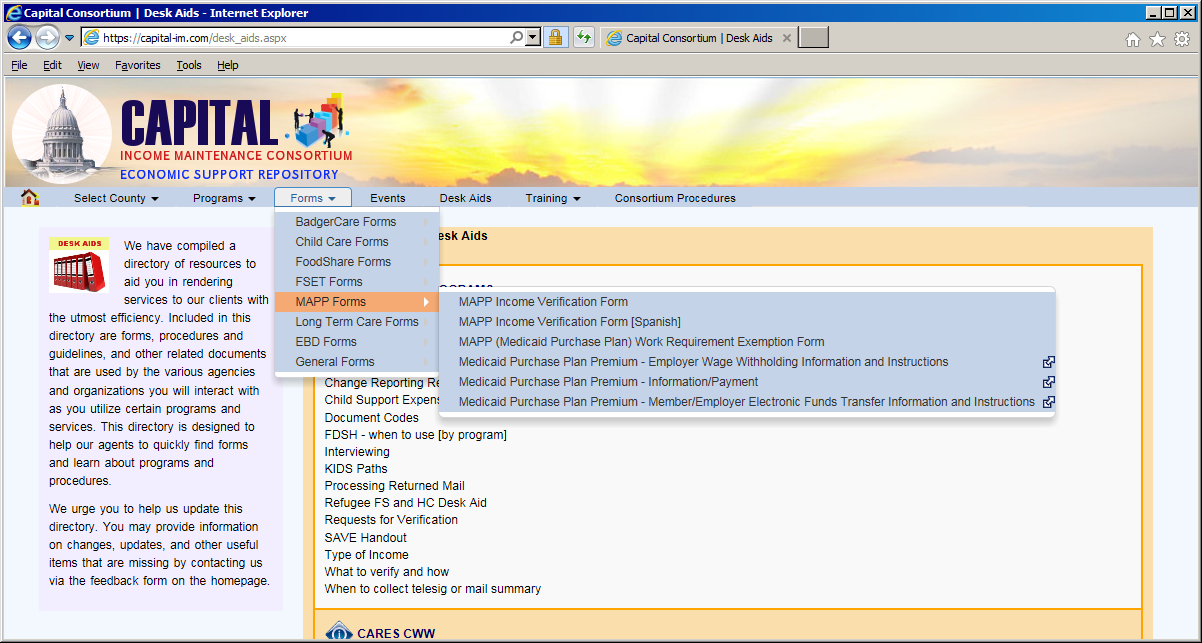 17
Revised 10/01/20
When a MAPP case is pending:
- NS will pend
- MAPP will fail for reason code 350 (Target may be eligible for another category of MA)
-Try to remember NOT to confirm the 350 MAPP denial, it causes member confusion and generates a phone call
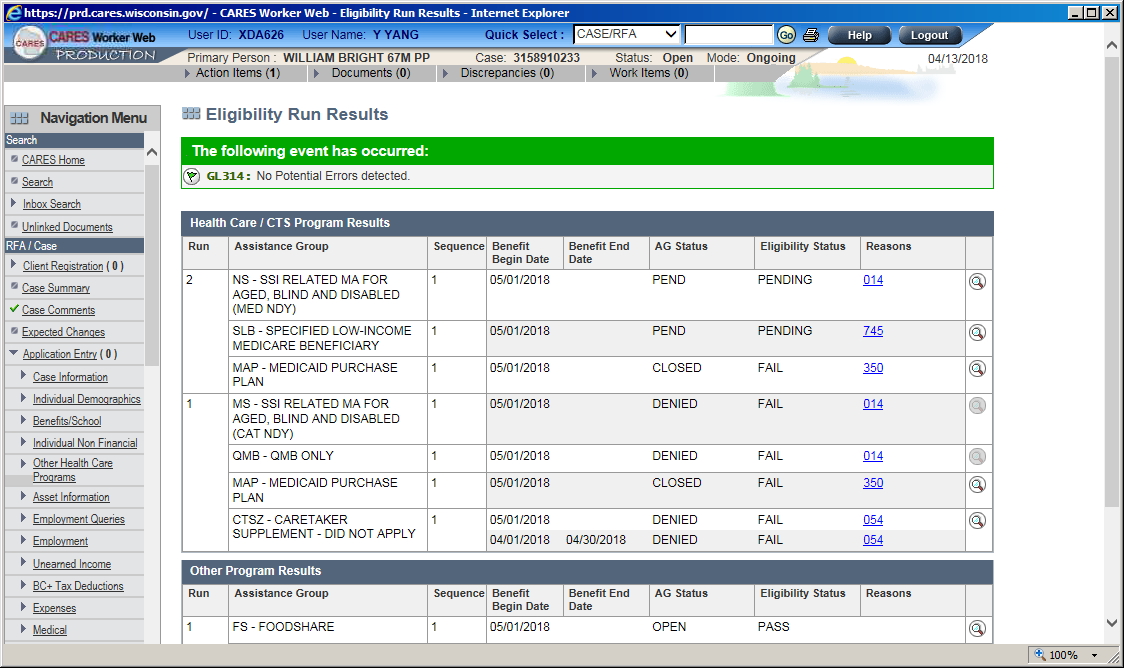 18
Revised 10/01/20
Once verifications are turned in and if all eligibility requirements are met MAPP will open
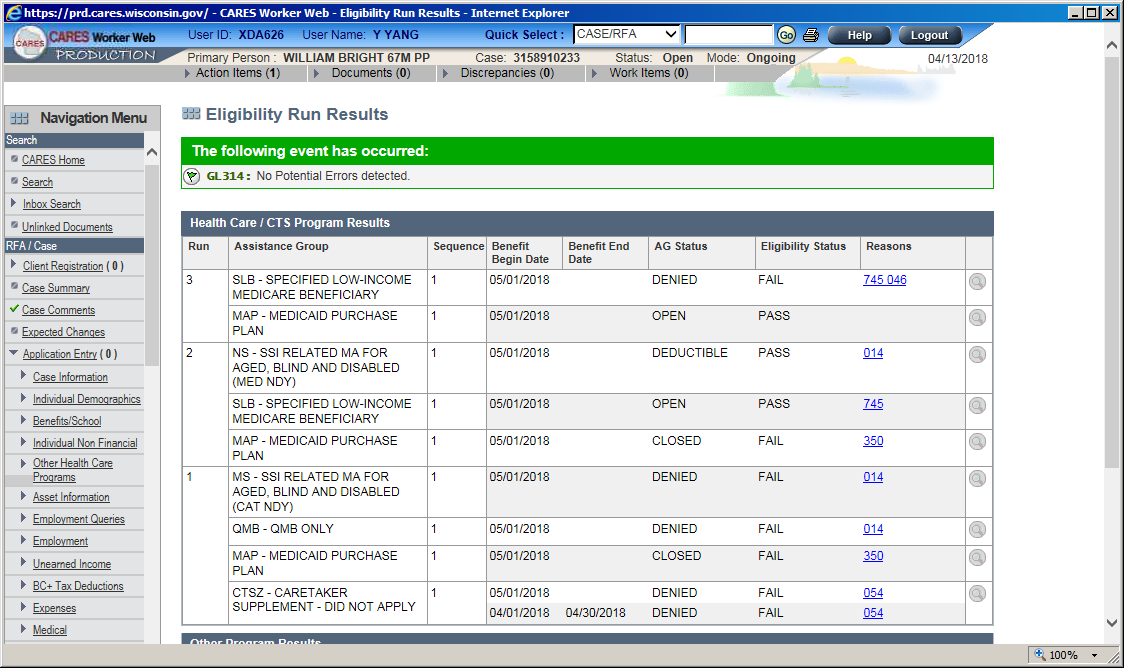 19
Revised 10/01/20
If MAPP recipient is no longer working, update the MAPP page
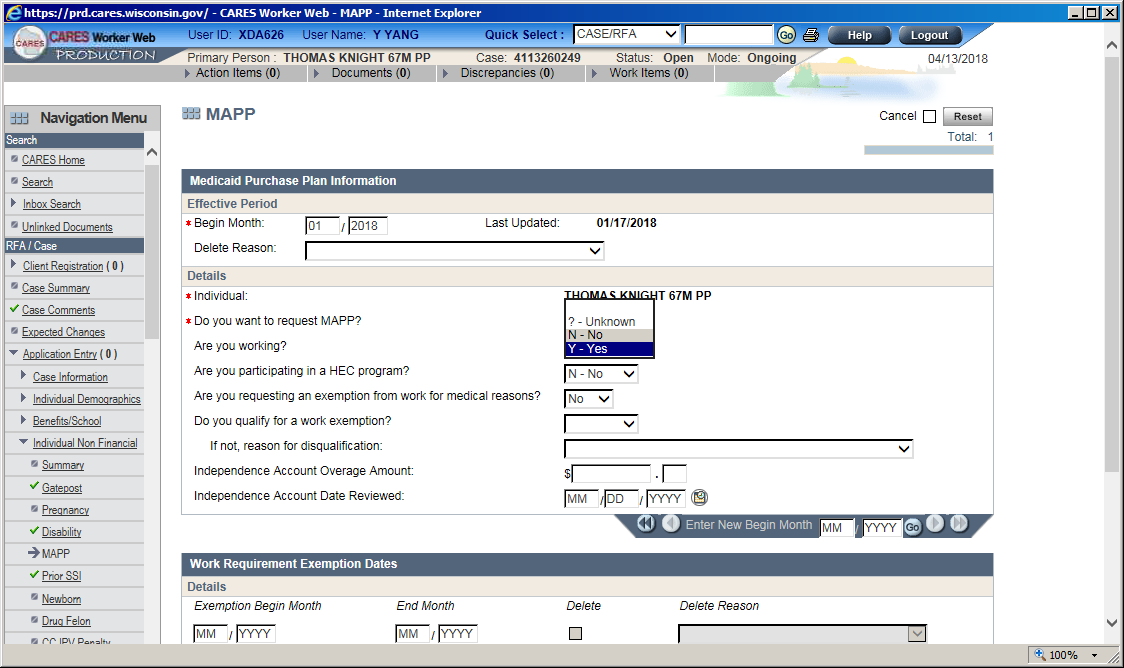 Do not forget to update the Earned Income page too!
20
Revised 10/01/20
If MAPP recipient is no longer working, the member has until the last day of the next calendar month to become eligible again.

Do not terminate eligibility until one full calendar month has passed since employment ended. 

Example: On 4/4, Jacob reports that he lost his job. Jacob can remain eligible for MAPP until 5/31. As of June 1st Jacob will no longer be eligible.
21
Revised 10/01/20
Medicare Premium Assistance Programs
QMB
Qualified Medicare Beneficiary

100% of FPL

Pays Medicare Part A & B, Medicare deductibles, copays, and coinsurance

*Cannot be backdated*
SLMB+
Specified Low Income Medicare Beneficiary Plus 

120 % FPL, but less than 135% FPL

Pays Medicare Part B

*Cannot be enrolled in full benefit Medicaid program, FPOS, or TB*
SLMB
Specified Low Income Medicare Beneficiary

 100% FPL, but less than 120% FPL

Pays Medicare Part B
22
Revised 10/01/20
Medicare B premium or private health insurance premiums are allowable medical expenses 
Do not add “OT” unearned income page for the Medicare Part B premium amounts
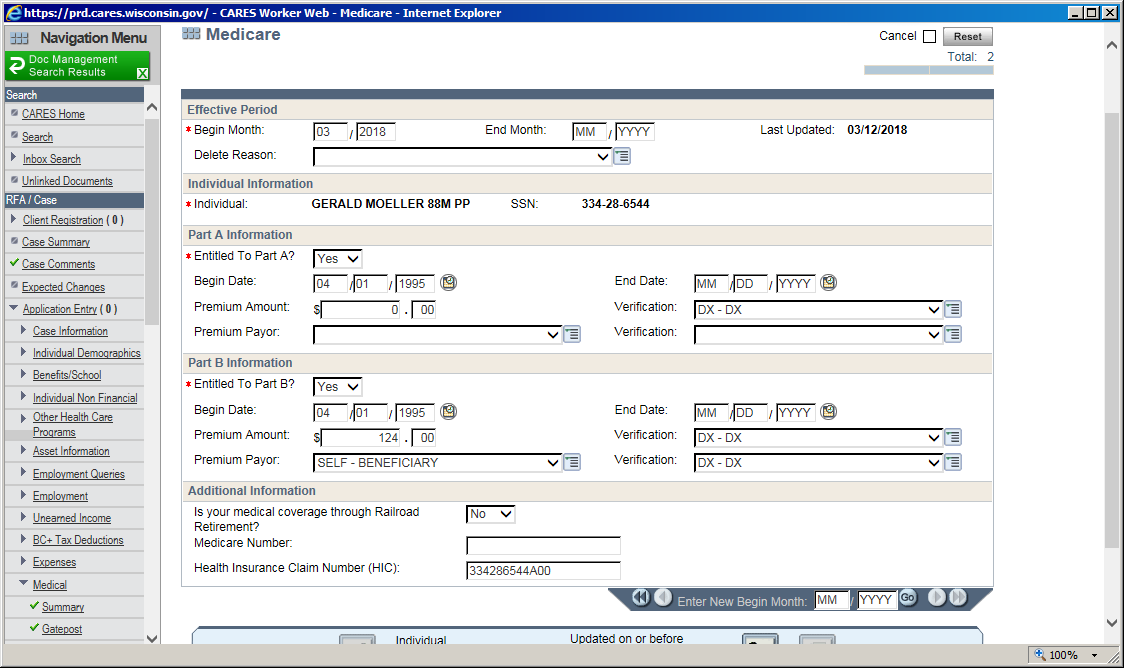 CWW knows to include the Medicare premium in the budget for the appropriate programs, such as FoodShare.
23
Revised 10/01/20
3 month delay with SSA when establishing or losing MPA eligibility
The member will always get an extra month of premium paid by the State for the month after the termination month due to premium being paid in advance

Example: Jill’s MPA renewal is due by January 31. Jill does not complete her renewal. SSA will not deduct Jill’s Medicare premium from her SSA benefits until May. In May SSA will deduct 3 month (March, April, May) worth of Medicare premiums.   

When Jill reinstates her MPA program it will take another 3 months before the program is back in place. SSA will refund her any premiums the State pays.
24
Revised 10/01/20
LTC Renewals
MIS (Nursing Home)
Community Waiver

***Please transfer to EBD queue***
25
Revised 10/01/20
Assets
26
Revised 10/01/20
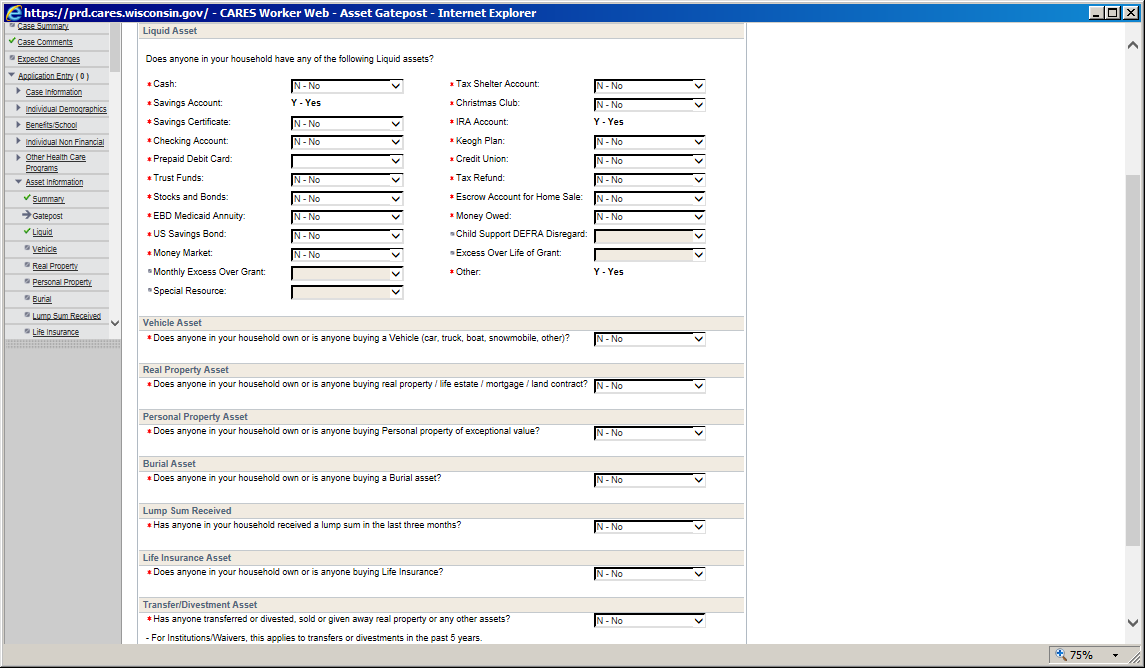 If an EBD individual is applying/ renewing EBD Medicaid, DO NOT SKIP the assets. 

Review the asset gatepost with the member

Ask if there are any new assets
27
Revised 10/01/20
Assets to Pend At Renewal
Pend all available assets, including but not limited to:
Checking
Savings
CD accounts
Stocks/bonds
Whole life insurance with face values $1500 or greater
NOTE: Credit Unions require members to have a savings account to be a member
28
Revised 10/01/20
Life Insurance
If a whole life insurance policy has a face amount of $1500 or greater, pend for current cash value
If there are multiple whole life insurance policies, add the face values together, if face value is greater than $1500, pend for all cash values
If any new life insurance policy is reported, add and pend
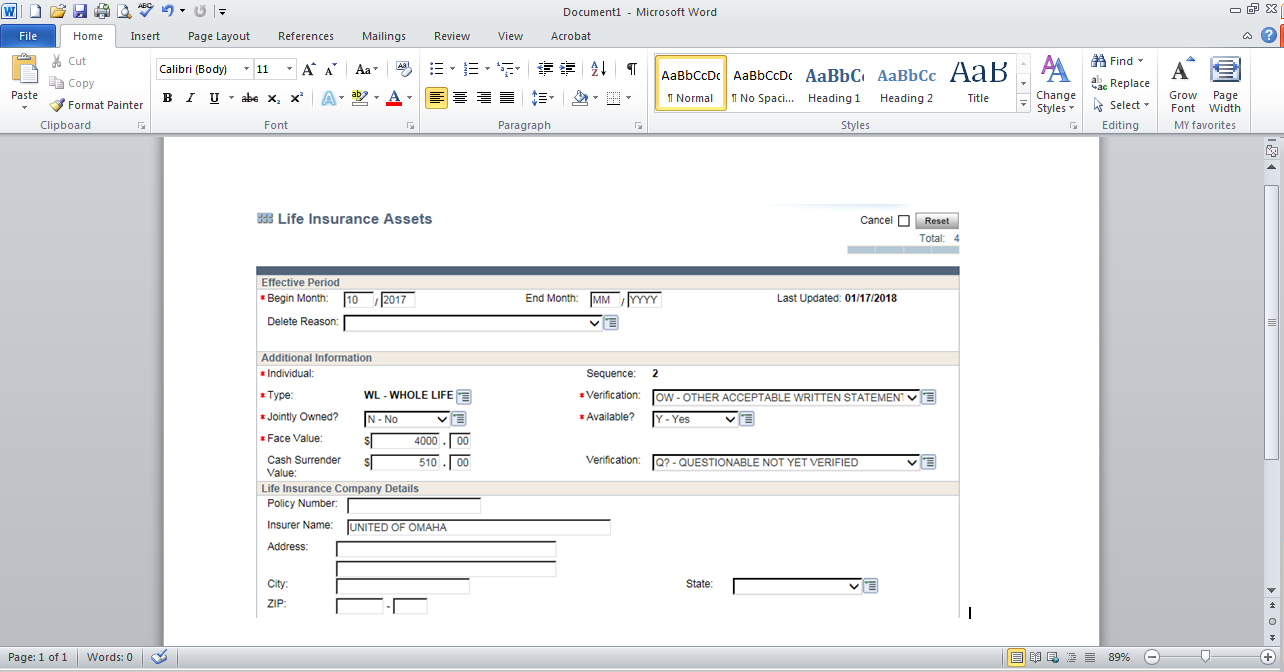 29
Revised 10/01/20
Burial Assets
Do not pend already exempt burial assets
If new burial assets are reported, add and pend for verification 
Not sure if exempt? Review last year’s case comments for clarification
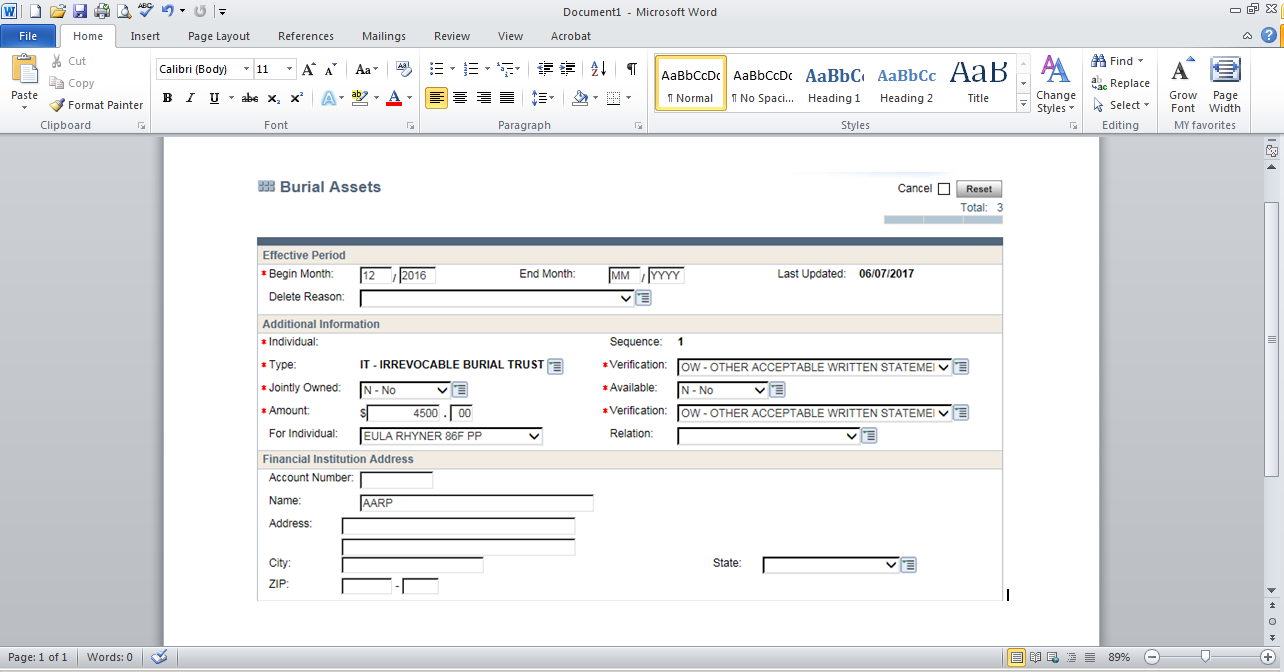 30
Revised 10/01/20
Vehicle Assets
Update vehicle assets
If there is only one vehicle, it is exempt. Do not pend for values
If member reports more than one vehicle and vehicle verification is not in ECF,  pend for verification of vehicles
Fair market values of vehicles can be verified via NADA or Kelly Blue Book
   - mileage is not used in determining fair market values
31
Revised 10/01/20
Asset Verification
Bank statement
Match account number to bank account sequence        
Statement should be the most recent bank statement, unless backdating applies
Enter balance after deducting any income received in the corresponding month
32
Revised 10/01/20
Pre-paid debit card
- Member can request statement from pre-paid card provider
- ATM balance receipt
Note: ATM receipt must match member debit card number. ATM receipt does not verify ownership of the card. Copy of the card should be obtained. Members may be hesitant in providing copy of their ATM card, card number should be blacked out leaving the last 4 digits for verification purposes.
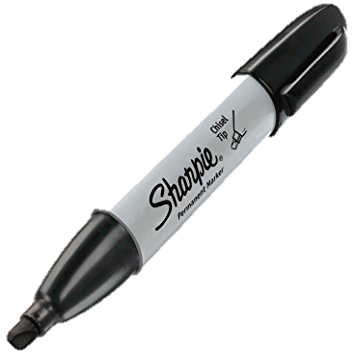 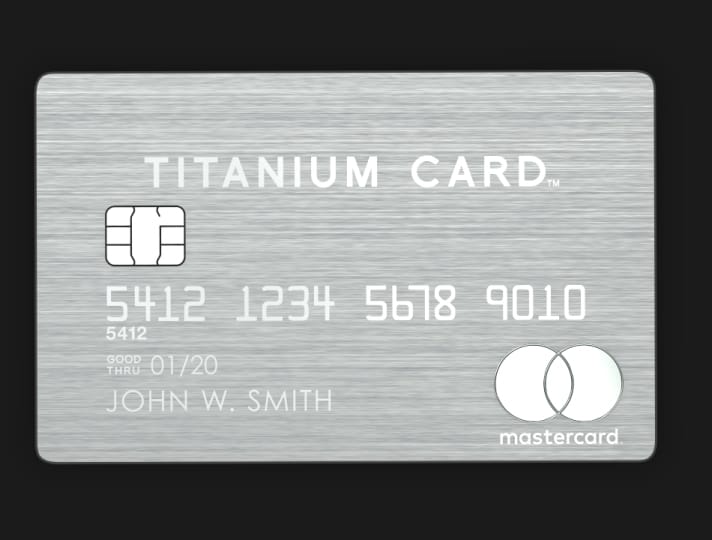 33
Revised 10/01/20
Real property
-Property look up is available for all Capital Consortium Counties, the links can be found on the Consortium website 
- Link provides property tax amounts and ownership details
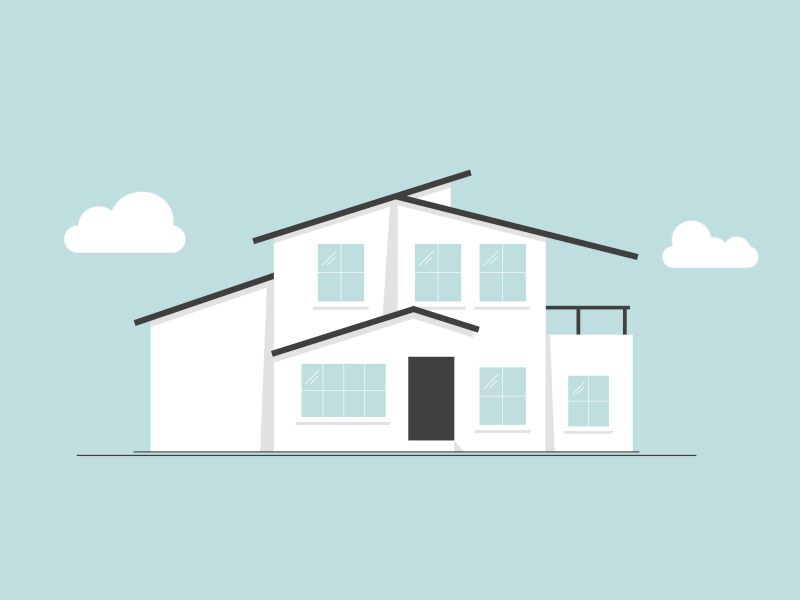 34
Revised 10/01/20
Asset Verification System (AVS)
Accessible in the “Asset Information section” of the navigation menu

During the 45-day renewal period, the AVS Asset Match page will be scheduled as part of the health care renewal driver flow if any health care programs that use AVS to verify assets are open on the case
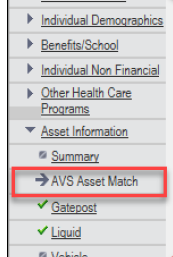 35
Revised 10/01/20
Depending on whether a request has been made and responses have been returned, workers may see the following sections on the AVS Asset Match page: 

• AVS Asset Match Request 
• Liquid Asset Case Information 
• AVS Asset Match Response 
• Initiate AVS Asset Match Request
36
Revised 10/01/20
The “AVS Asset Match Request” section displays AVS requests that have been initiated within the last 40 calendar days for each person on the case
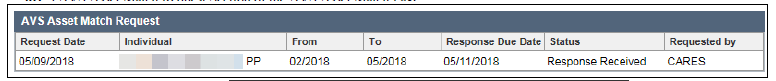 37
Revised 10/01/20
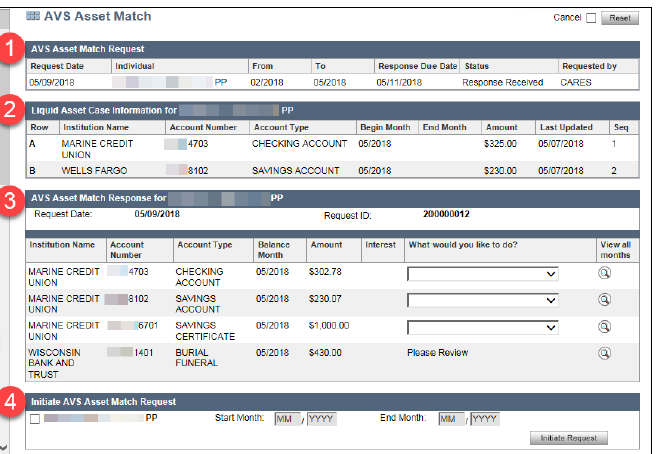 38
Revised 10/01/20
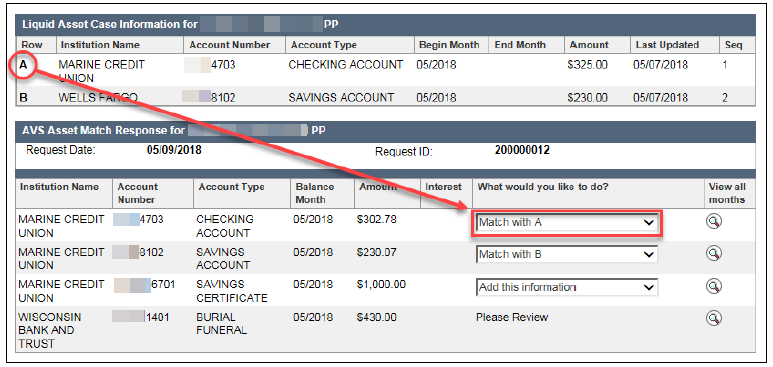 Workers will have the option to add, match, or not add any asset information returned by AVS
39
Revised 10/01/20
Initiate AVS
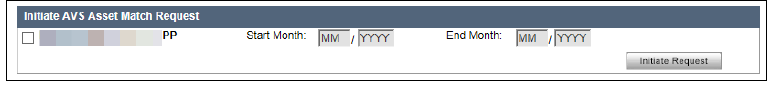 The “Initiate AVS Request” section will allow workers to manually initiate an AVS request
40
Revised 10/01/20
Initiate AVS request for:
Applications
Program Adds
At renewal, if AVS has failed to initiate prior to renewal month
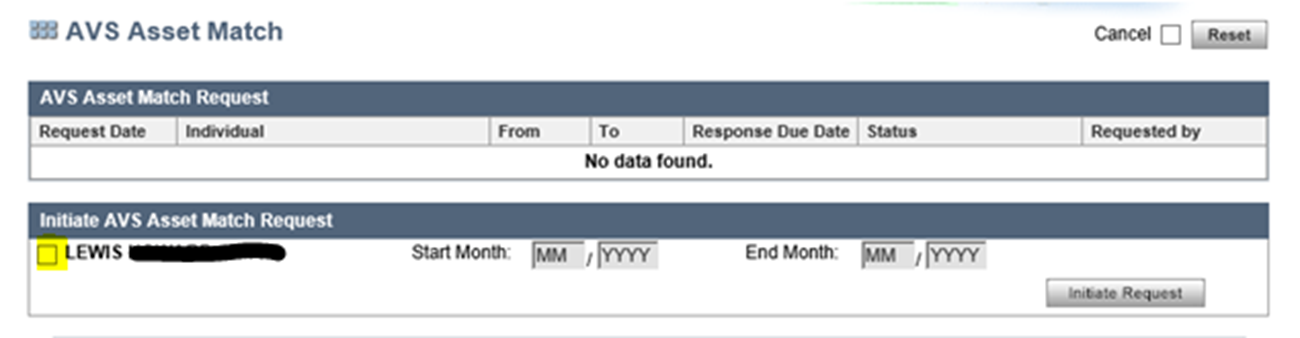 41
Revised 10/01/20
AVS-Verification Checklist
When initially processing an asset, use ? to request verification
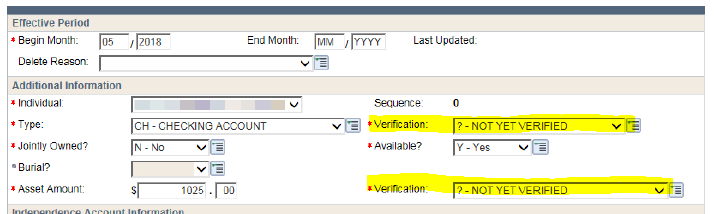 42
Revised 10/01/20
For certain liquid asset types, known as “AVS liquid assets,” the ? verification code will result in the asset being added to the For Your Information (No Action Needed) section of the Verification Checklist
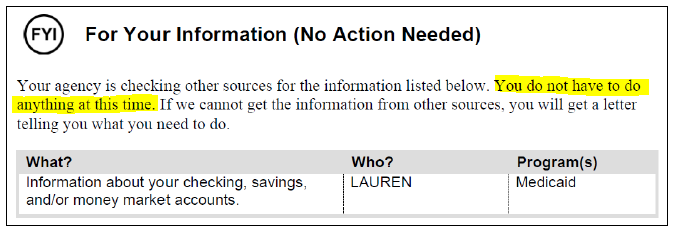 43
Revised 10/01/20
AVS Alerts
Initial AVS Response (545): 10 days after the AVS request was sent, workers will receive an alert indicating that the initial AVS response is available for processing

Workers should go to the AVS Asset Match page right away to complete the asset verification process

(Note that this alert will be set even if AVS has not yet returned any data)
44
Revised 10/01/20
Workers must update the ? pending verification code to Q? if AVS does not return verification of the asset after 10 days 

Verification Checklist will be mailed notifying the applicant or member that he or she is required to provide verification of this asset

If needed, workers should extend the verification due date to ensure that the applicant or member has 10 days to provide any required verification
45
Revised 10/01/20
Additional AVS Response (546): 30 days after the AVS request if any additional asset information has come in from AVS since the initial AVS response. Workers should go to the AVS Asset Match page to process the responses.

VS Request Failed – Incorrect VCL Sent (547): The AVS request failed, workers must request verification from the applicant or member. Workers should update the verification fields for the asset type and amount to Q? and sending a new Verification Checklist.
46
Revised 10/01/20
Net Gross Discrepancies
DX auto-populates unearned income pages with the Social Security net income amounts

Reasons for Net Gross Discrepancies:
- Over payment 
- Supplemental insurance premiums are deducted
- Prescription plan insurance premiums are deducted
- Taxes 
- Child Support
47
Revised 10/01/20
Use SOLQ to figure out the difference between the gross and net income amounts
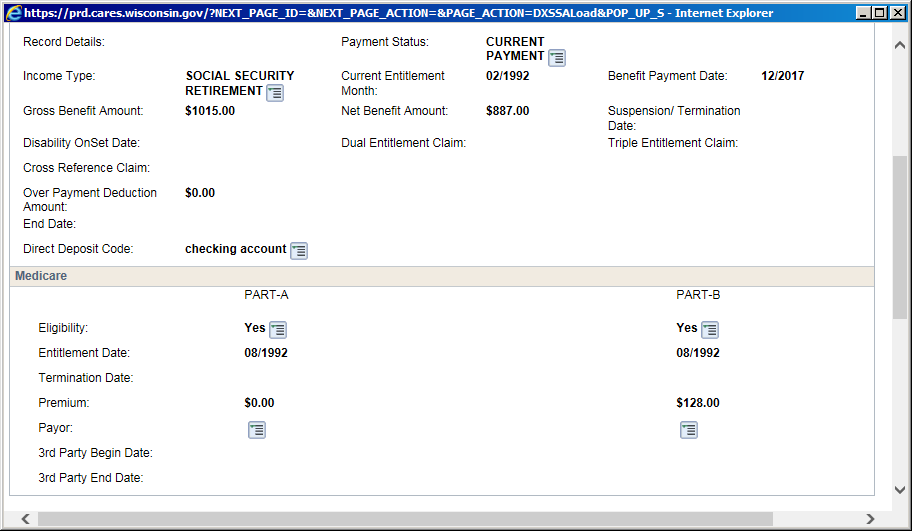 $1015 - $887 =   $128
Medicare B premium
***No other action needed, all income is accounted for***
48
Revised 10/01/20
Use SOLQ to figure out the difference between the gross and net income amounts
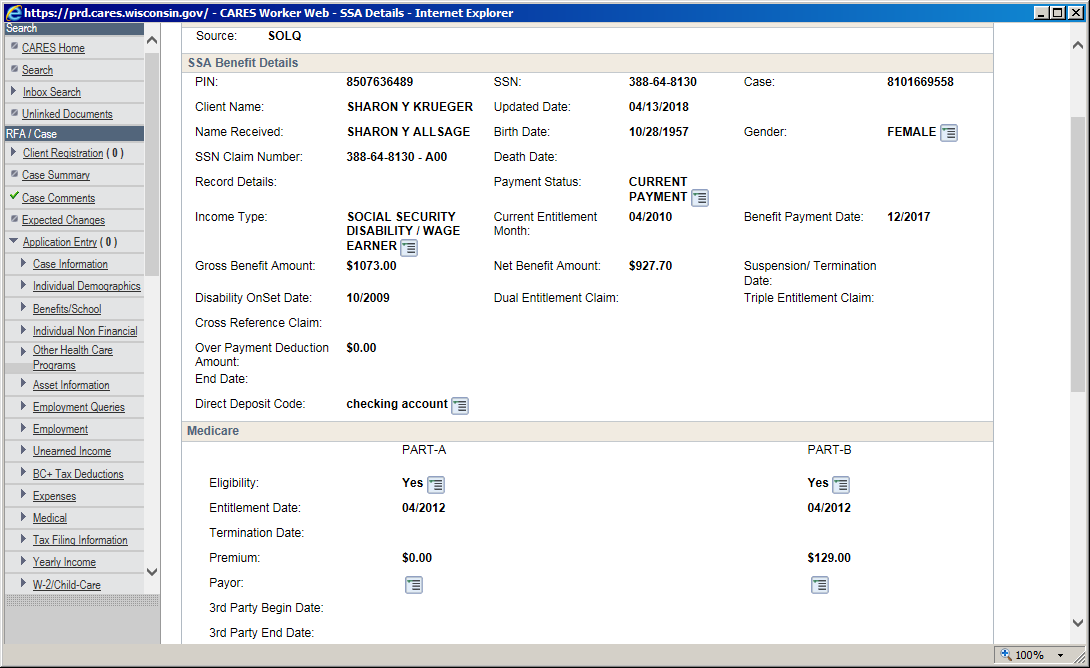 $1073 - $927.70 = $145.30
$145.30 - $129 (Medicare B premium) = $16.30
Medicare B premium
Add OT-OTHER unearned income page for $16.30
49
Revised 10/01/20
Add OT-OTHER unearned income page for $16.30
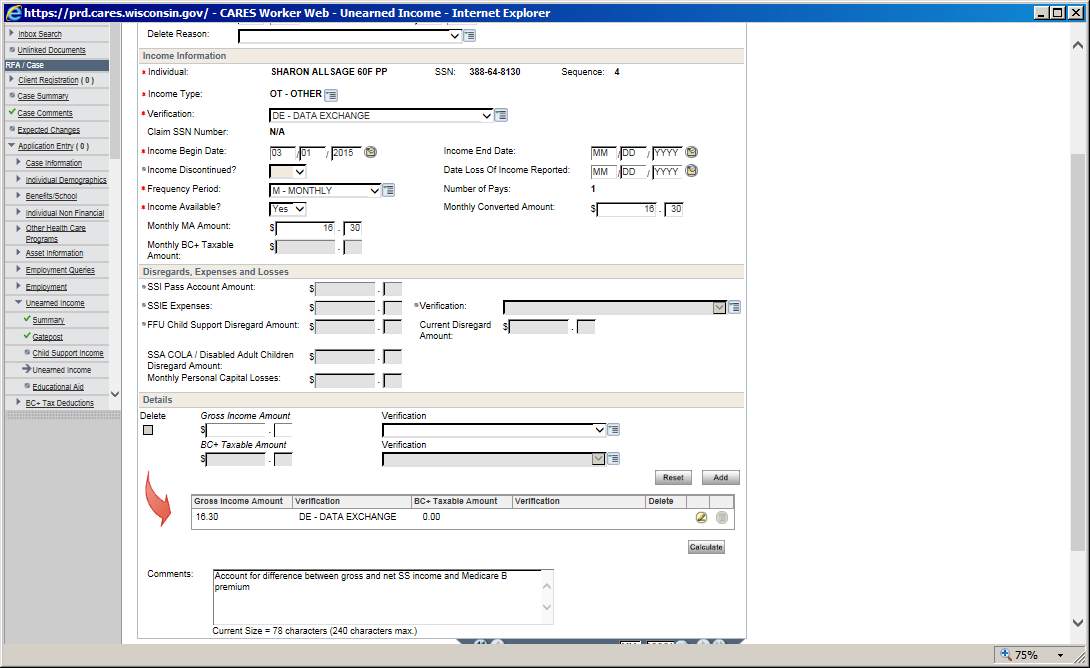 50
Revised 10/01/20
If $16.30 is an overpayment deduction it is disregarded income, do not add “Other” unearned income page

You may be able to verify if there is a SSA overpayment using DE
51
Revised 10/01/20
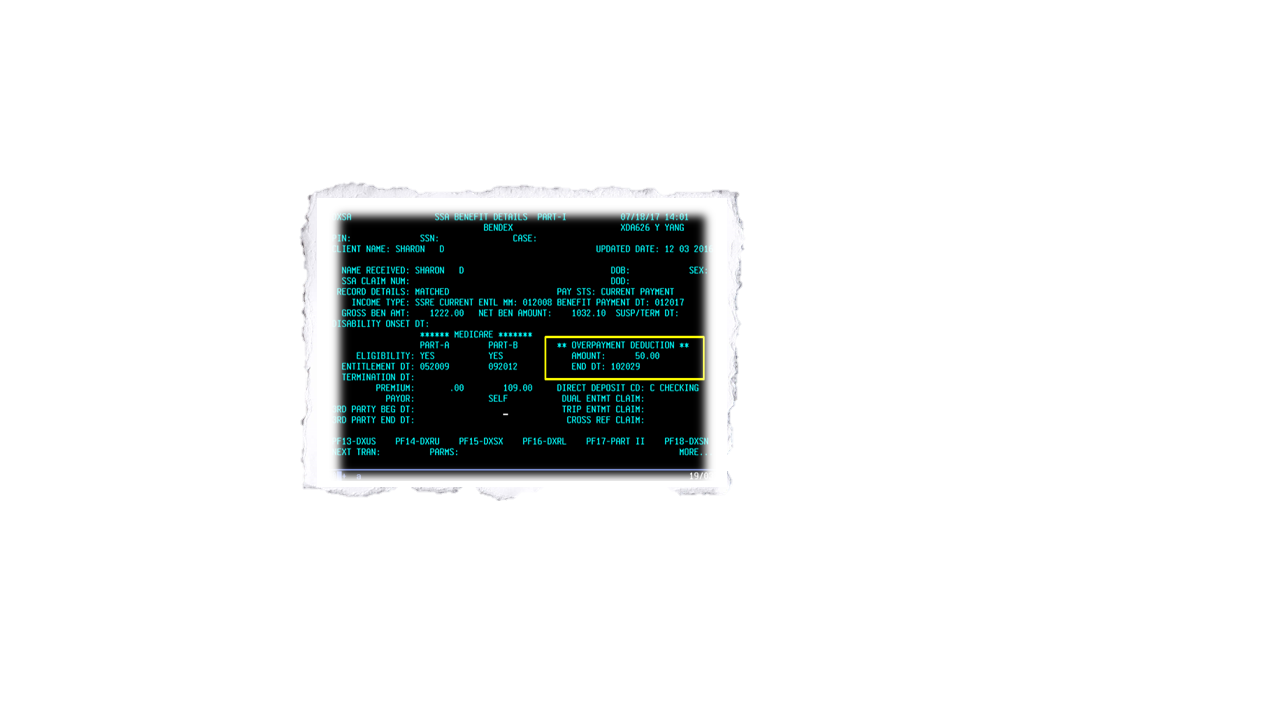 Using HOD
- Trans: DXSA
- Parms: SSN/PIN   
- F8 to view OP info
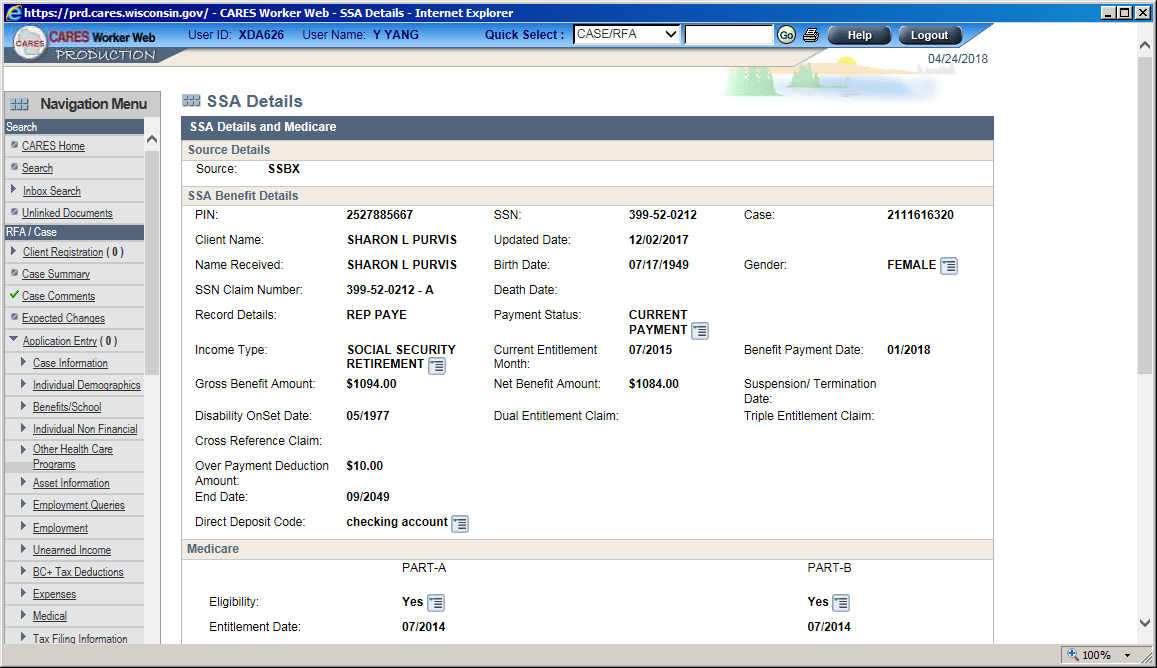 Using CWW
- Data Exchange
- SOLQ Search
- Click          Previous Source to view OP info
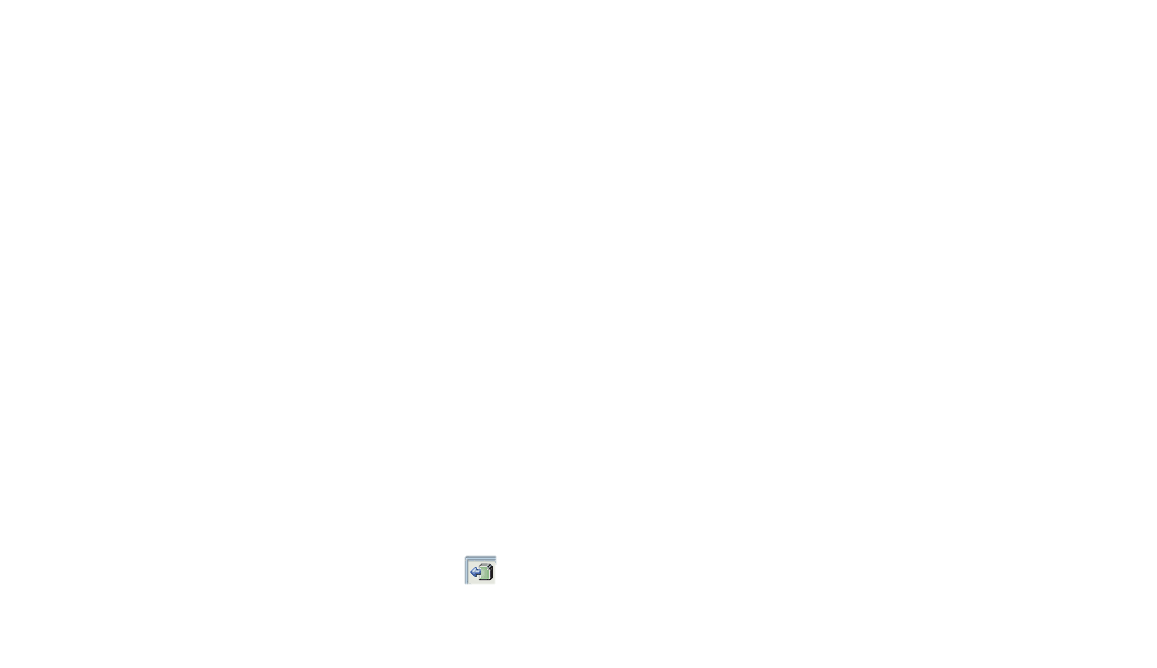 52
Revised 10/01/20
If $16.30 is deducted to pay for prescription premium or health insurance premium, it must be verified before it can be allowed as a medical expense for FS/HC

Pend for verification if unable to verify using DE
53
Revised 10/01/20
Do It or Transfer It
Do It
- FS renewal for SSI case
- FS renewal for SSI Waiver cases
- Case has open BC+ category
- CTS cases
- If you start it, finish it
Transfer It
- LTC renewal 
- Open for LTC 
- Complicated EBD questions                           - MAPP related questions                                                         
- Disability questions
- FS case w/ EBD MA renewal due
54
Revised 10/01/20
Reminders
55
Revised 10/01/20
SSI-E
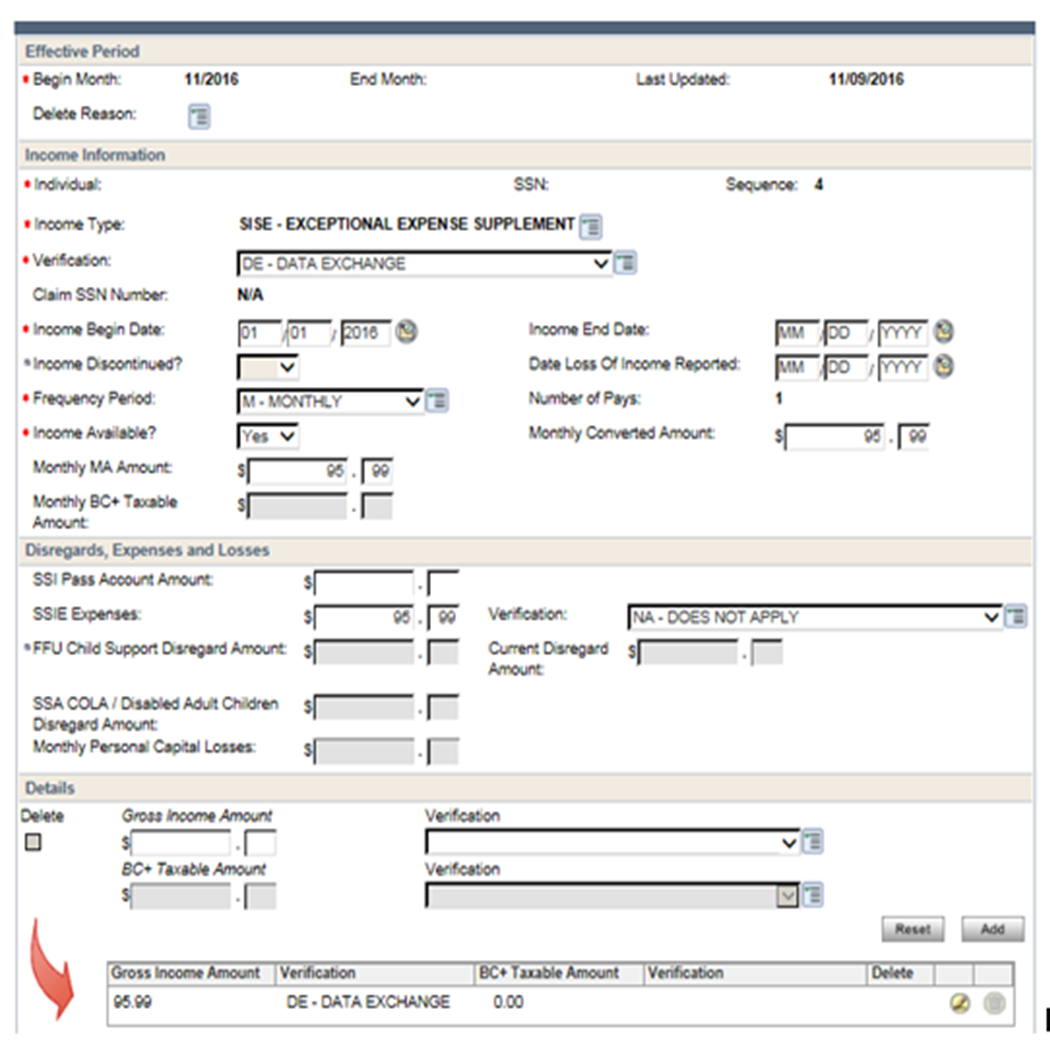 SSI-E income is disregarded income for FoodShare. 

The SSIE Expenses section of the page must be completed.
56
Revised 10/01/20
Turning 65
- If member is turning 65 and MAGS is closing
- Member must be tested for EBD programs
- Asset test MUST be completed, do not confirm EBD programs open
57
Revised 10/01/20
Becomes entitled to Medicare
- If childless adult becomes entitled to Medicare A and B, MAGS will close
- Member must be tested for EBD programs
- Asset test MUST be completed first, do not confirm Medicare Premium                     Assistance open
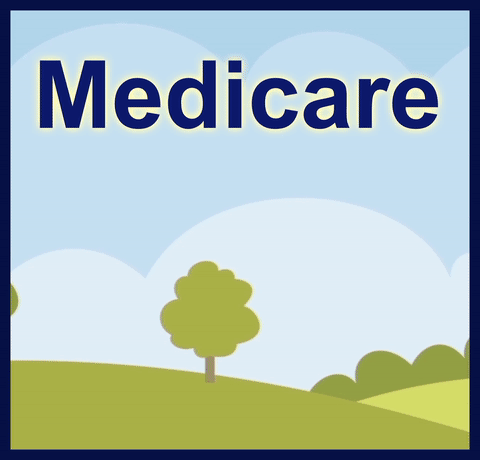 58
Revised 10/01/20
Disability page
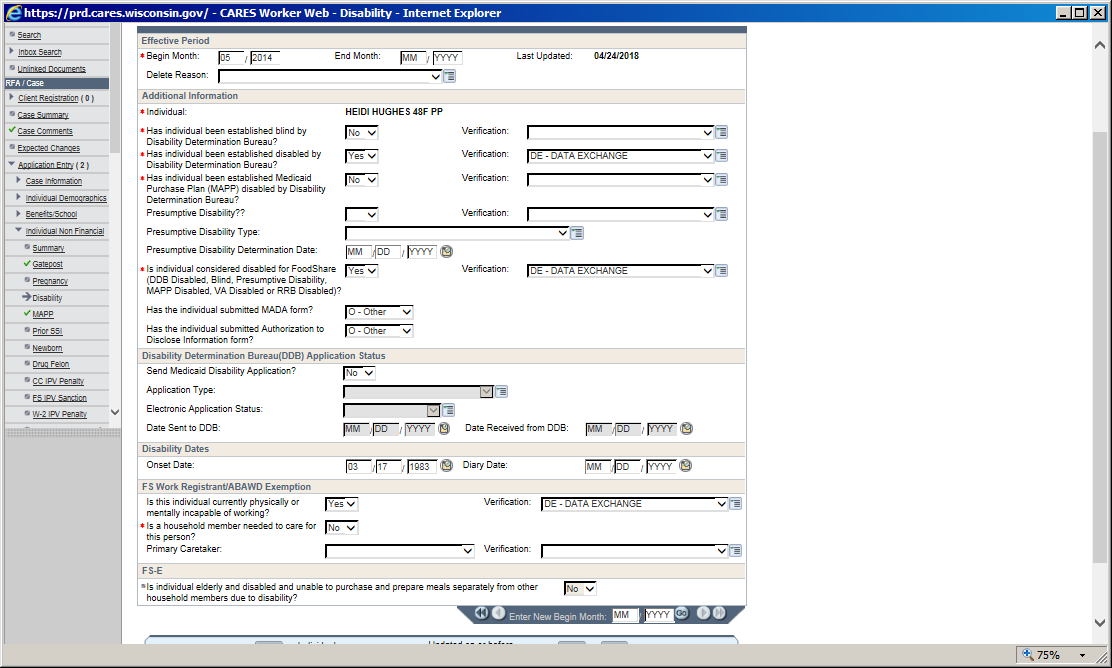 If member is receiving SSDI or SSI benefits, he/she is considered disabled, add the disability page
59
Revised 10/01/20
Applying for disability decision
Not open for MA program

- Complete a telephonic signature for HC
- Complete Disability page, enter ?
- Send out MADA and ADDD forms 
- Review asset information, pend for verification of all reported assets
- Pend for unverified income
- Review medical expenses 
- Review shelter expenses
Already open for MA program 

- Complete Disability Page, enter ?   
- Send out MADA and ADDD forms
-Review asset information, pend for verification of all reported assets
- Review income information, pend if appropriate
- Review medical expenses
- Review shelter expenses
60
Revised 10/01/20
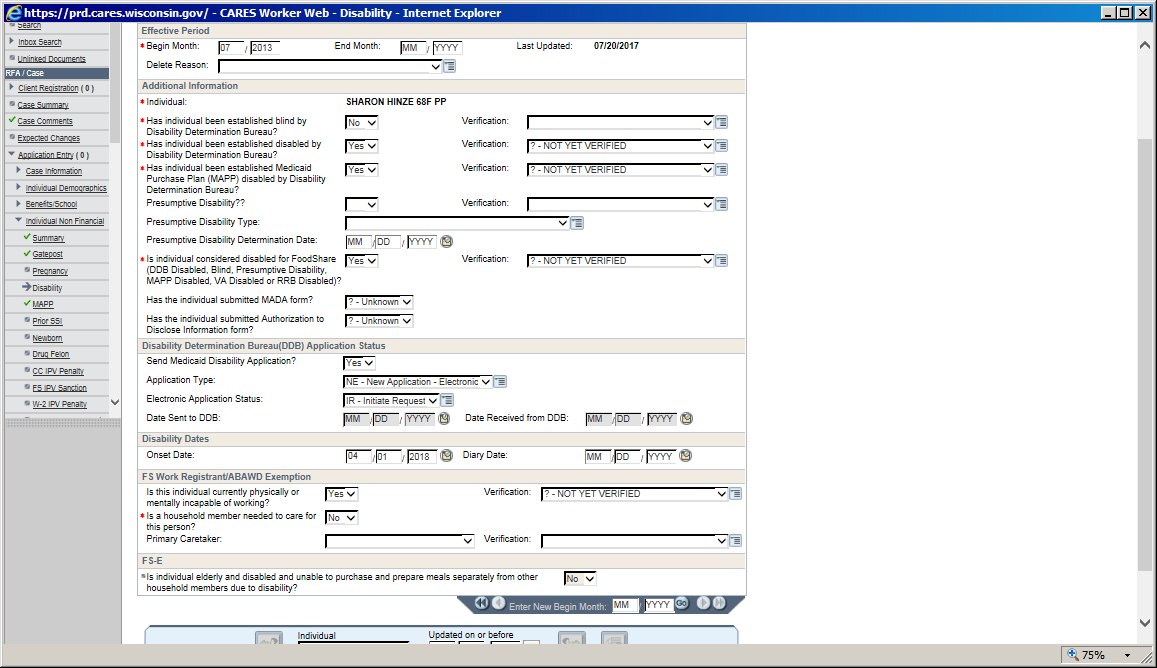 61
Revised 10/01/20
Questions???



Questions later?
***Please see your lead or supervisor***
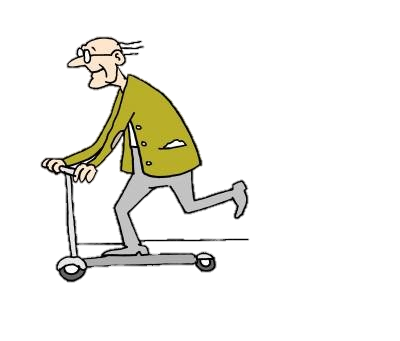 62
Revised 10/01/20